Morning Meeting
Mindset: How can I Build on my Strengths?
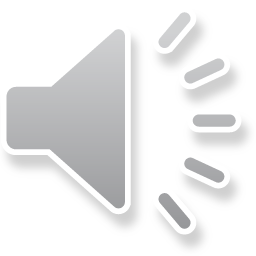 How Can I Build on My Strengths?
Identify what your strengths are first.
* Understand ‘why’ these are your strengths.
Think about how you can apply these strengths to any situation you encounter.
How Can I develop this strength further?
Who can help me do this?
Am I being patient or impatient?
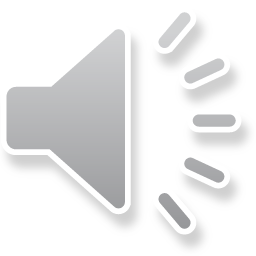 I Can Choose a Growth Mindset
I am the master of my own destiny. Train Your Brain!!!
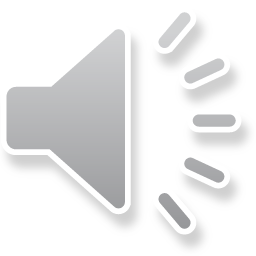 Learning is a Journey
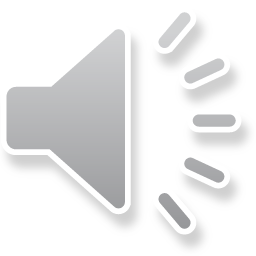 Let’s Review!

What are your strengths?

Revisit your ‘I Can’ page and make connections to how your strengths helped you master what you can do.

Review your Growth Mindset Brain; these strategies will help!

Our Challenge- Remember your juggling challenge? It isn’t an easy one, is it? How can your strengths help you face and accomplish this challenge?
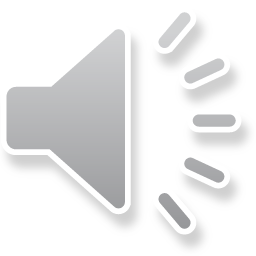 Celebrations

Jokes for Today
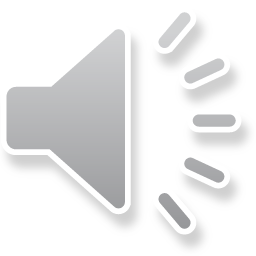